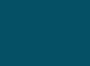 Harry OlfertDirector product management & PXM
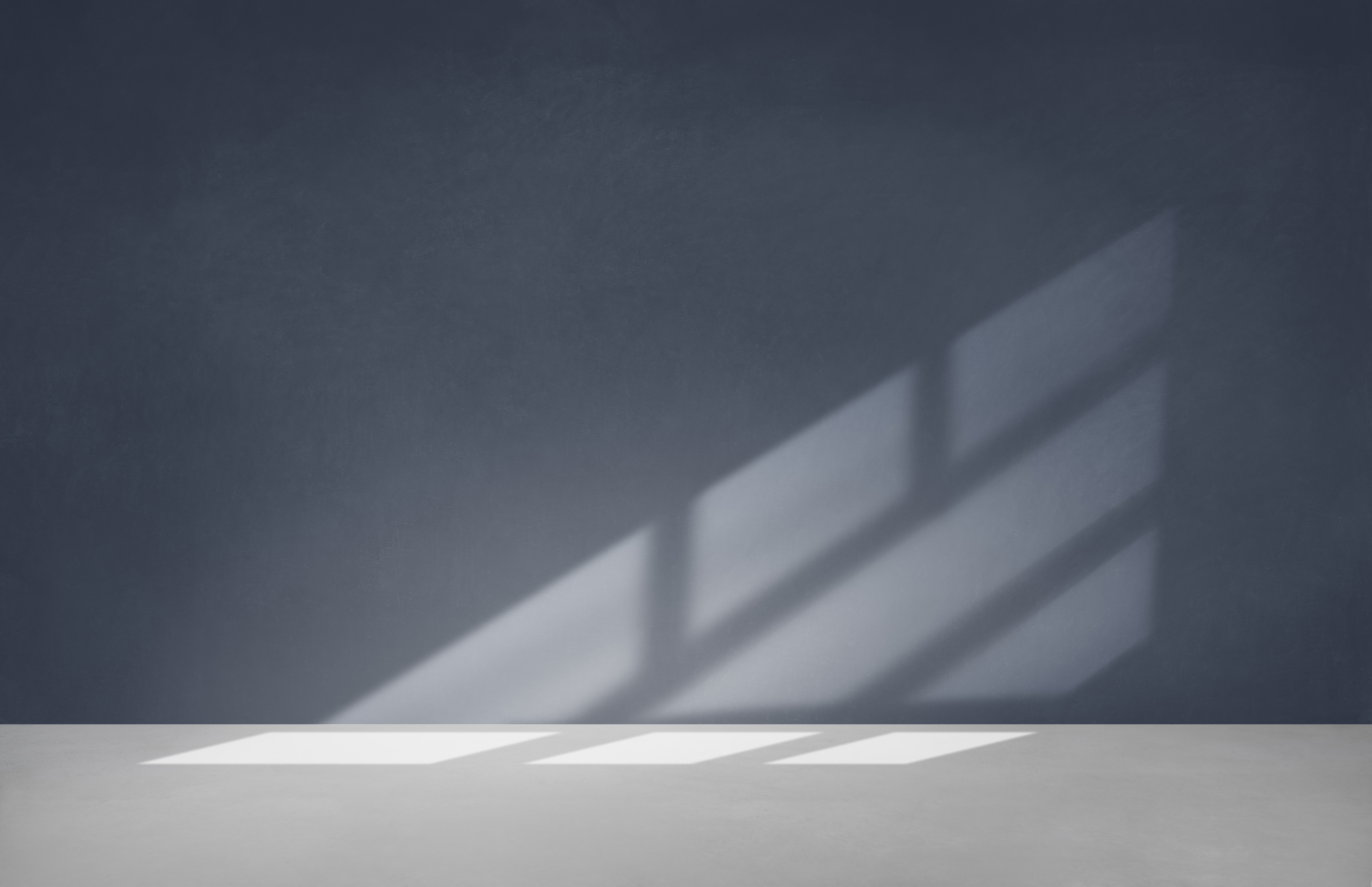 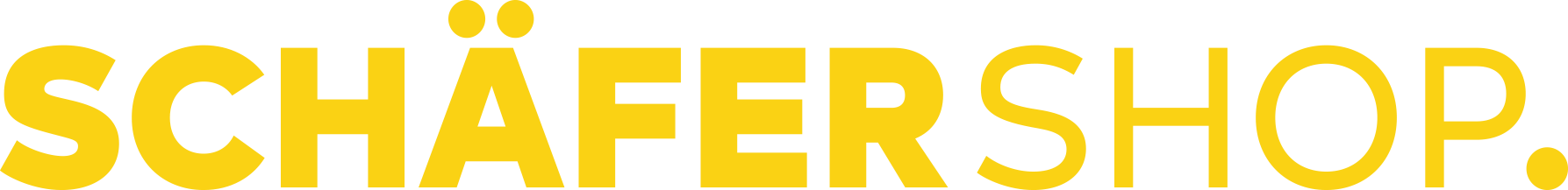 HILFE – WIR HABEN ZUVIEL PLATZ
Hilfe – wir haben zuviel Platz
1. Räume im Wandel
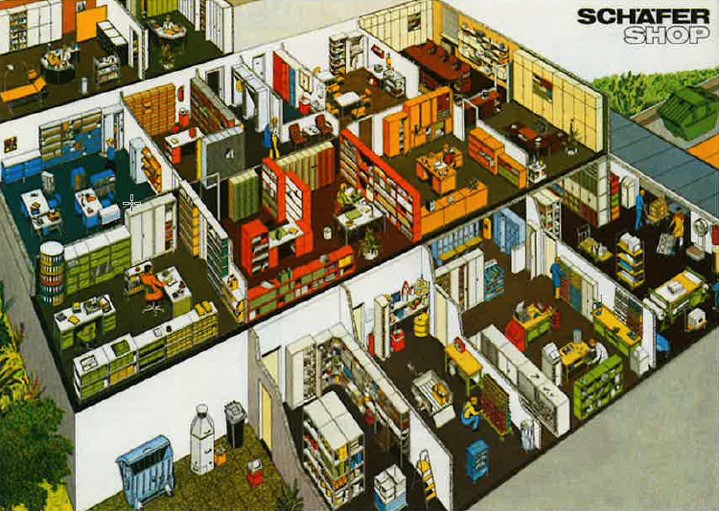 Das Büro mit Stauraum
Das Büro mit digitalem Anspruch
Das Büro mit Atmosphäre
1. Räume im Wandel
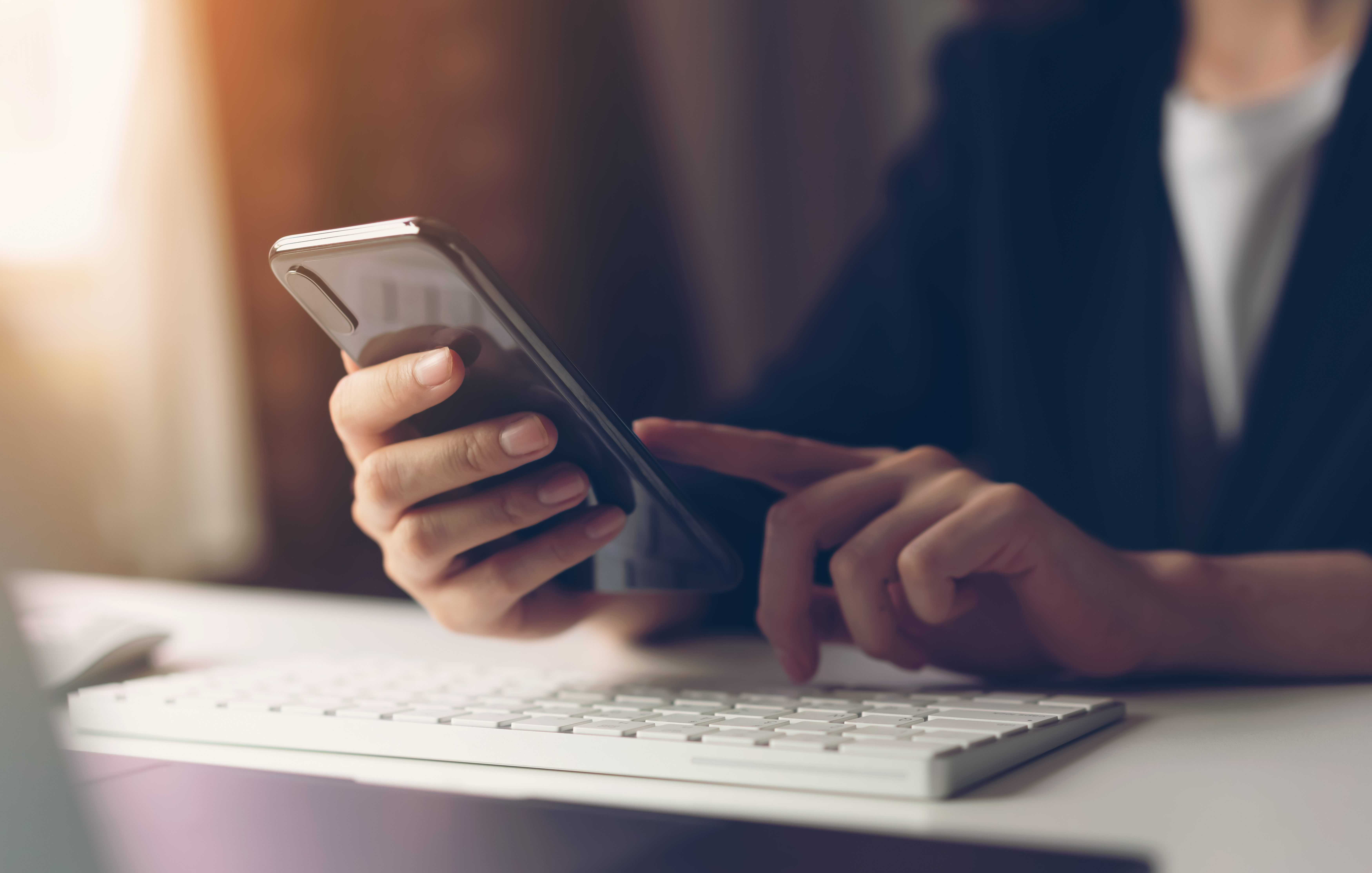 Das Büro mit Stauraum
Das Büro mit digitalem Anspruch
Das Büro mit Atmosphäre
1. Räume im Wandel
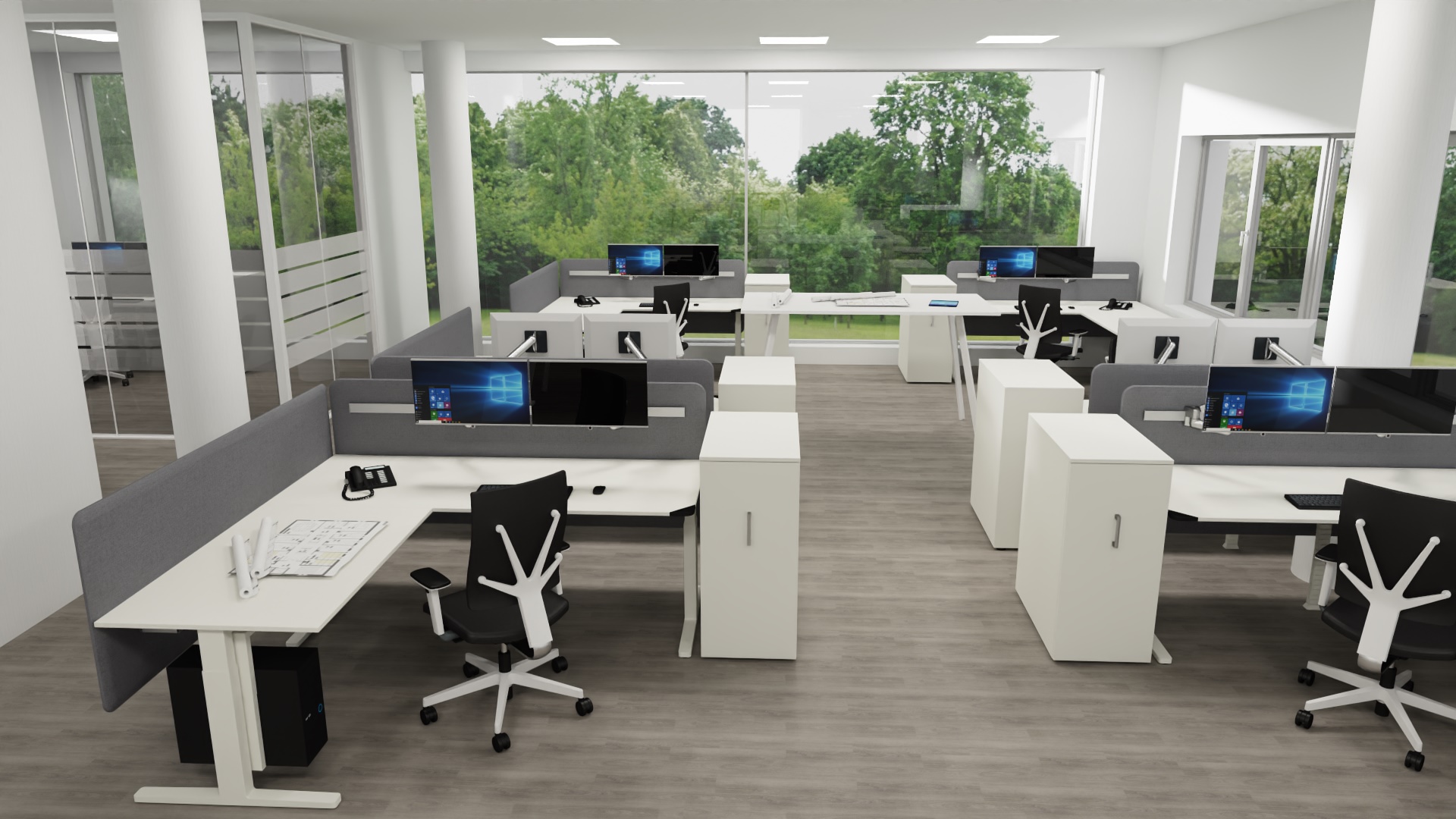 Das Büro mit Stauraum
Das Büro mit digitalem Anspruch
Das Büro mit Atmosphäre
2. Menschen im Wandel
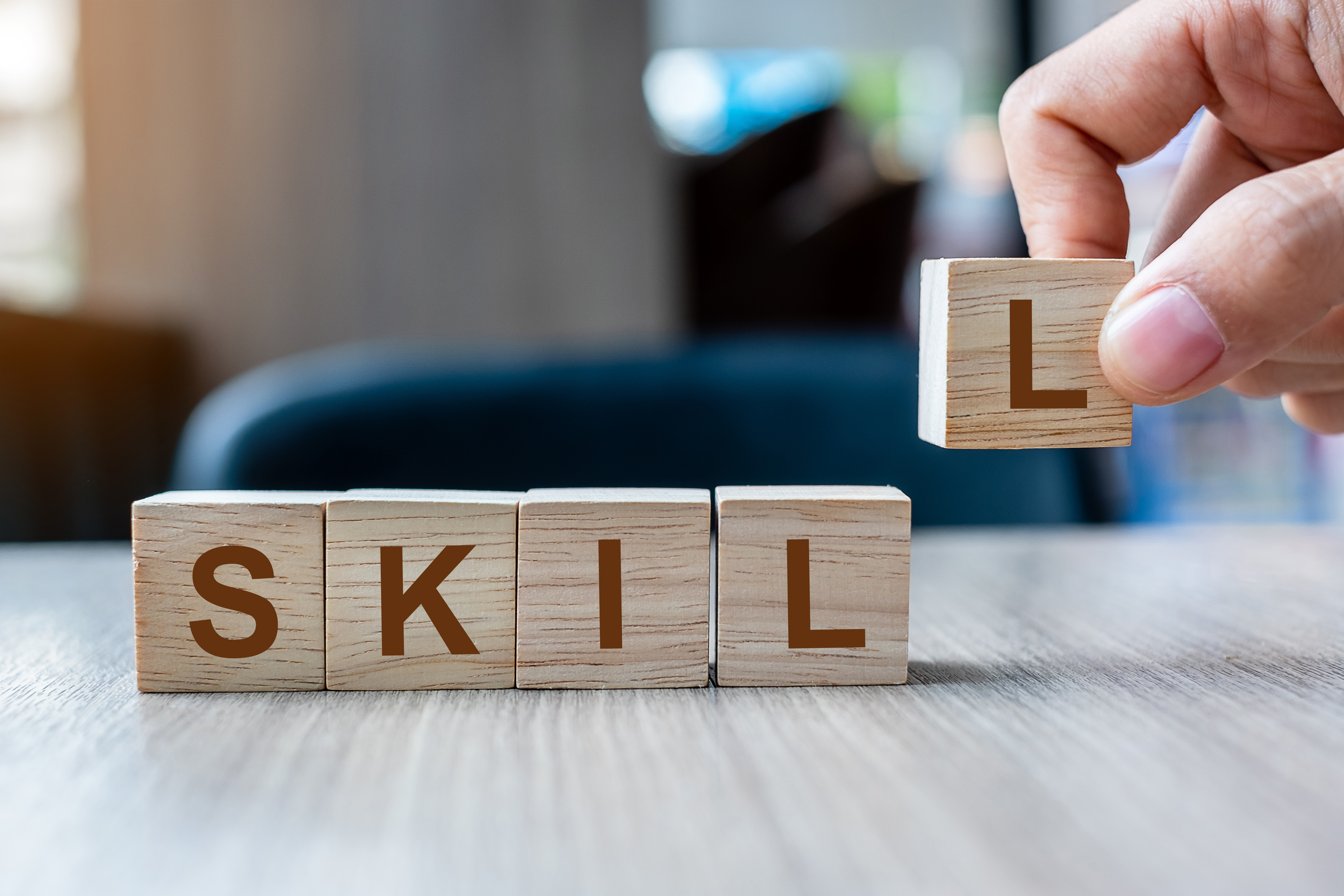 Fokus auf Skills
Fokus auf Bedürfnisse
2. Menschen im Wandel
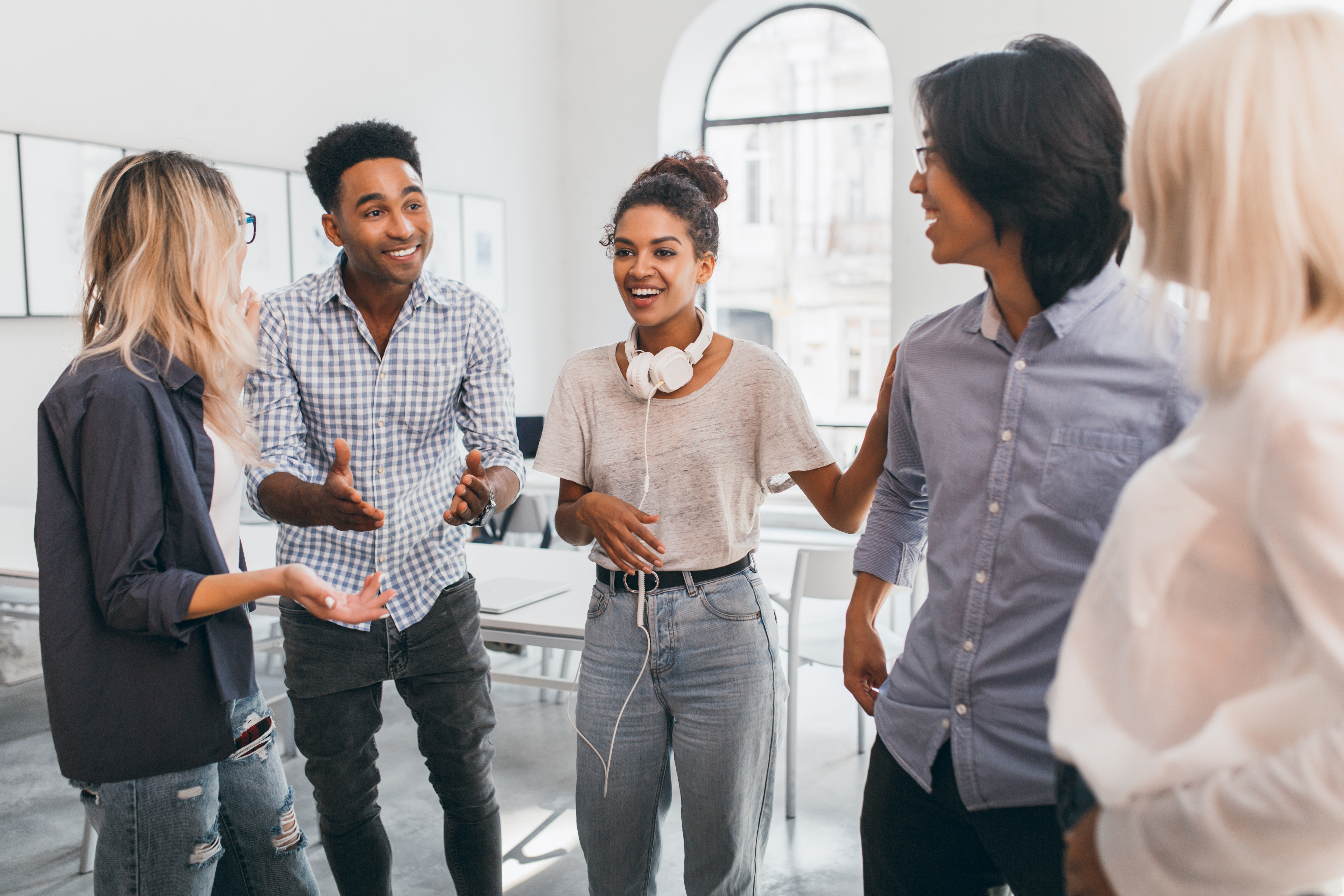 Fokus auf Skills
Fokus auf Bedürfnisse
2. Menschen im Wandel
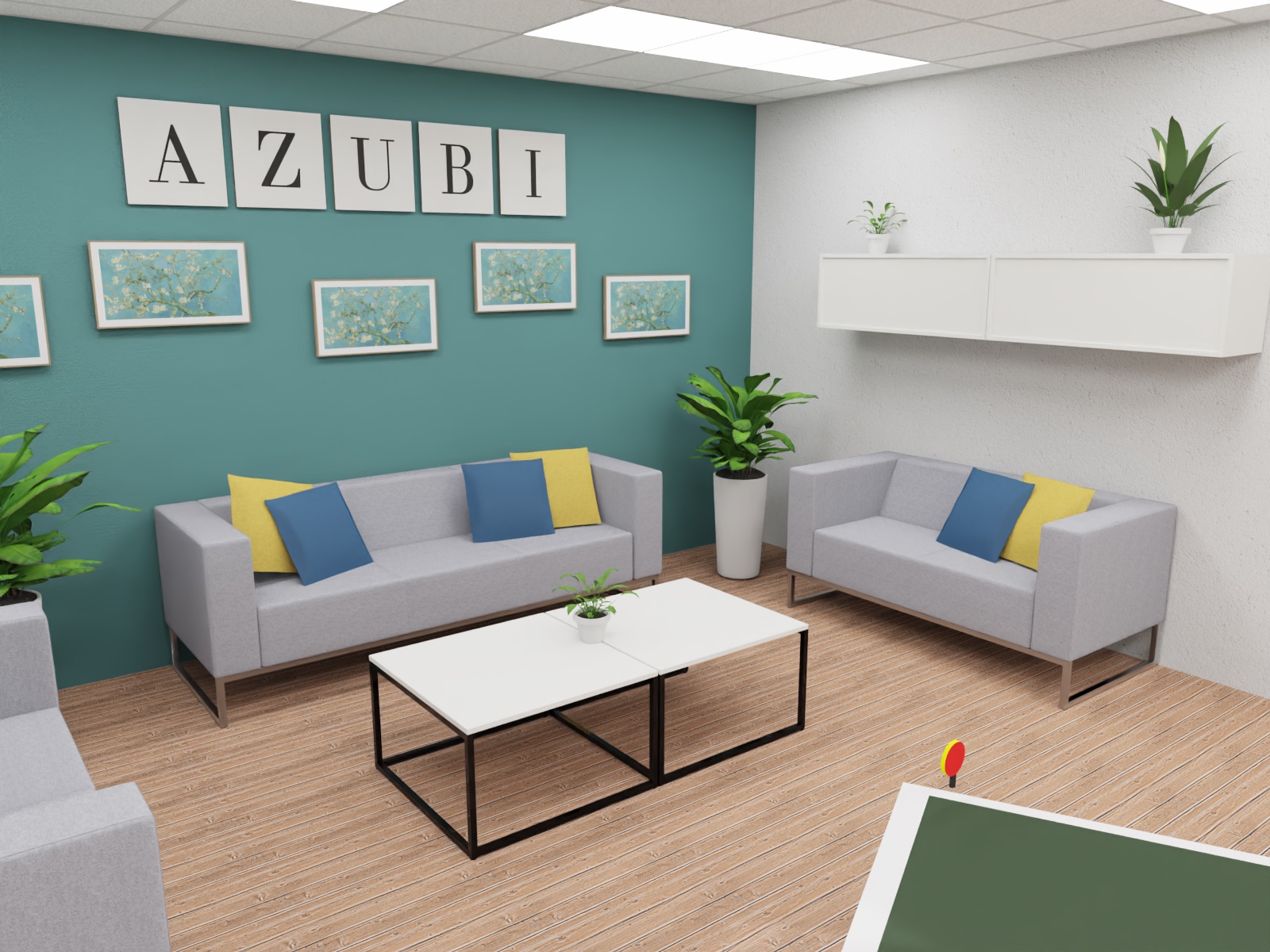 Fokus auf Skills
Fokus auf Bedürfnisse
2. Menschen im Wandel
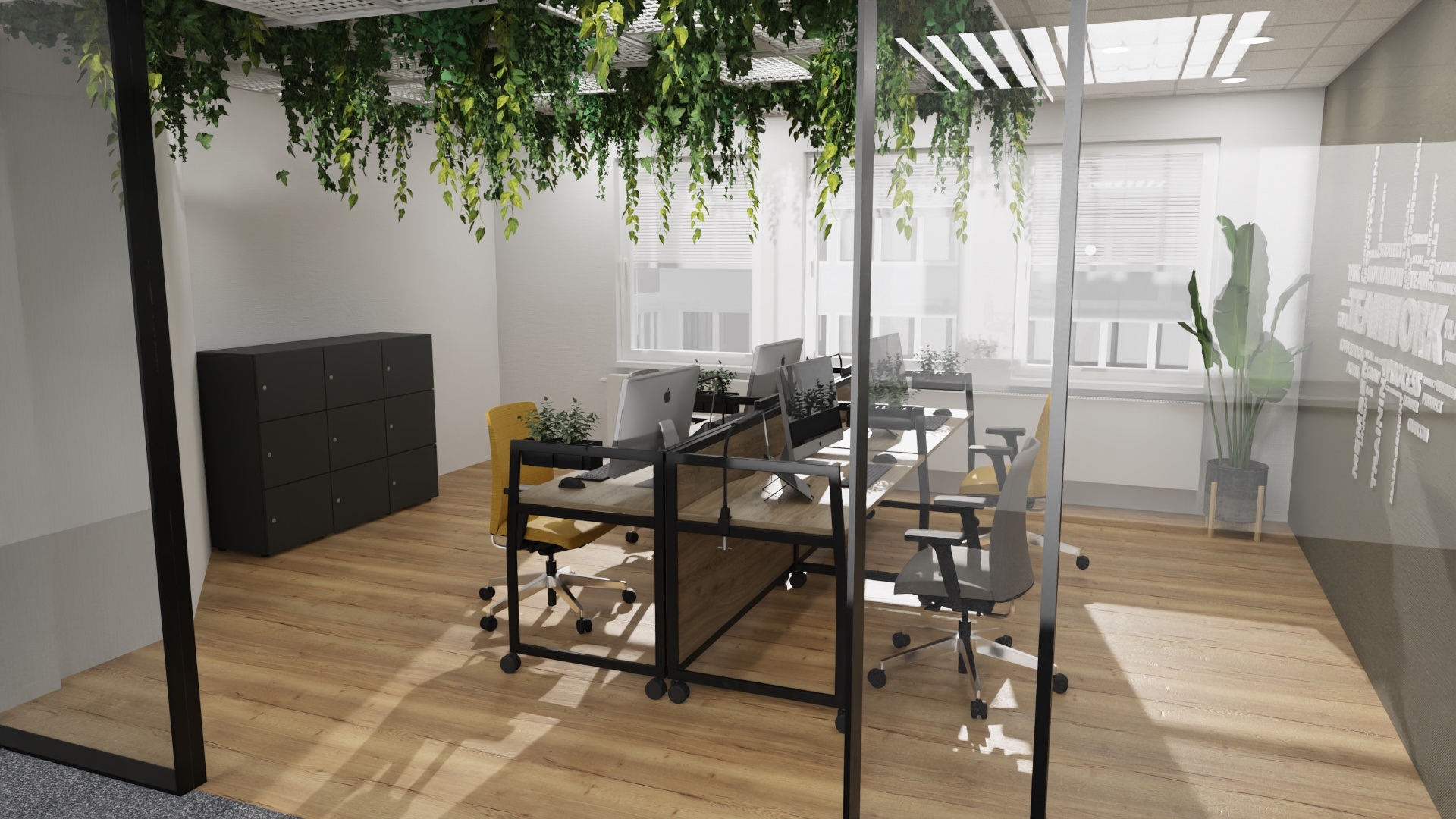 Fokus auf Skills
Fokus auf Bedürfnisse
2. Menschen im Wandel
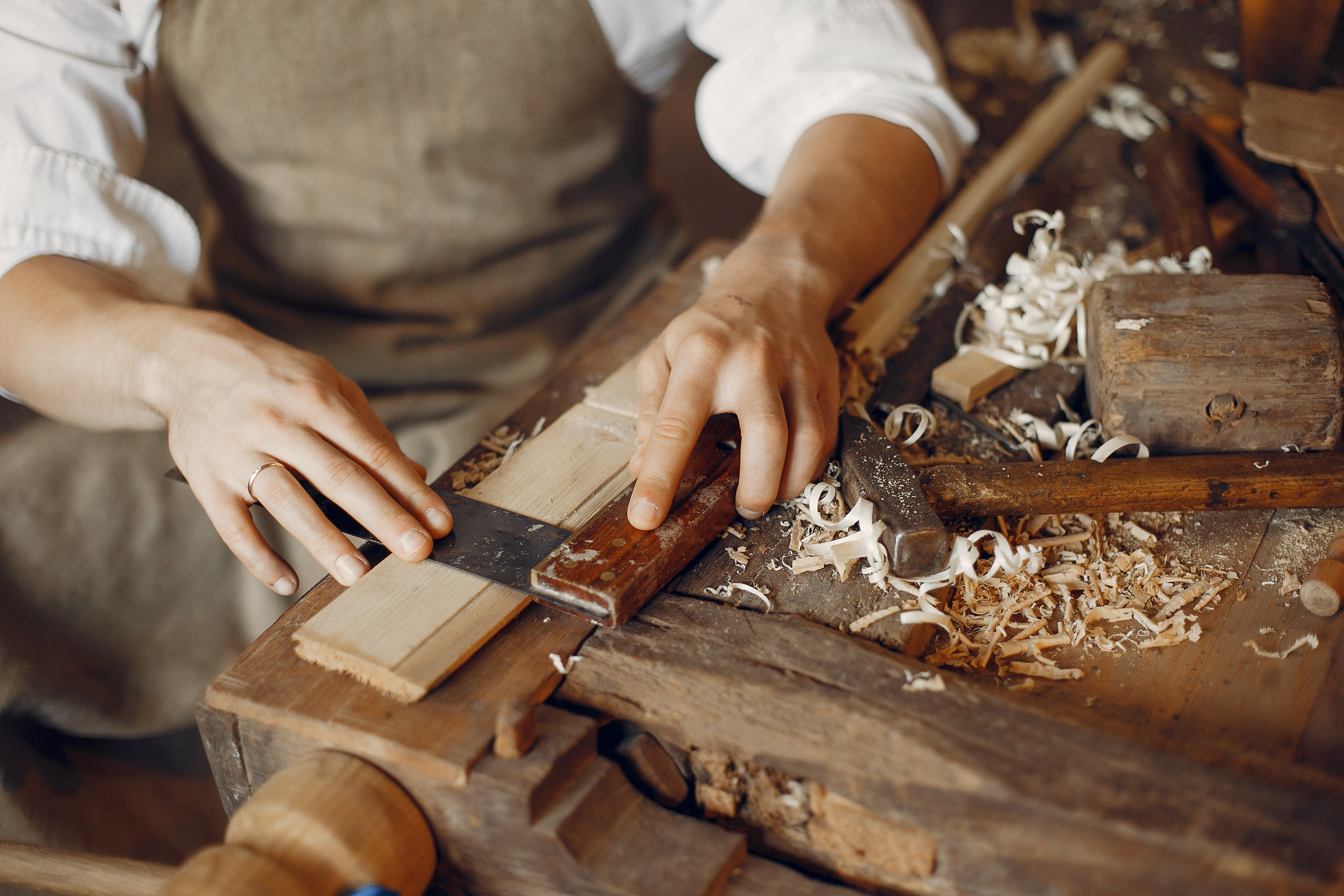 „Am liebsten hätte ich eine eigene Schreinerei um die Anforderungen so individuell wie möglich zu erfüllen“

Daniela Müller, Architektin & Projektplanerin bei Schäfer Shop
3. Arbeit im Wandel
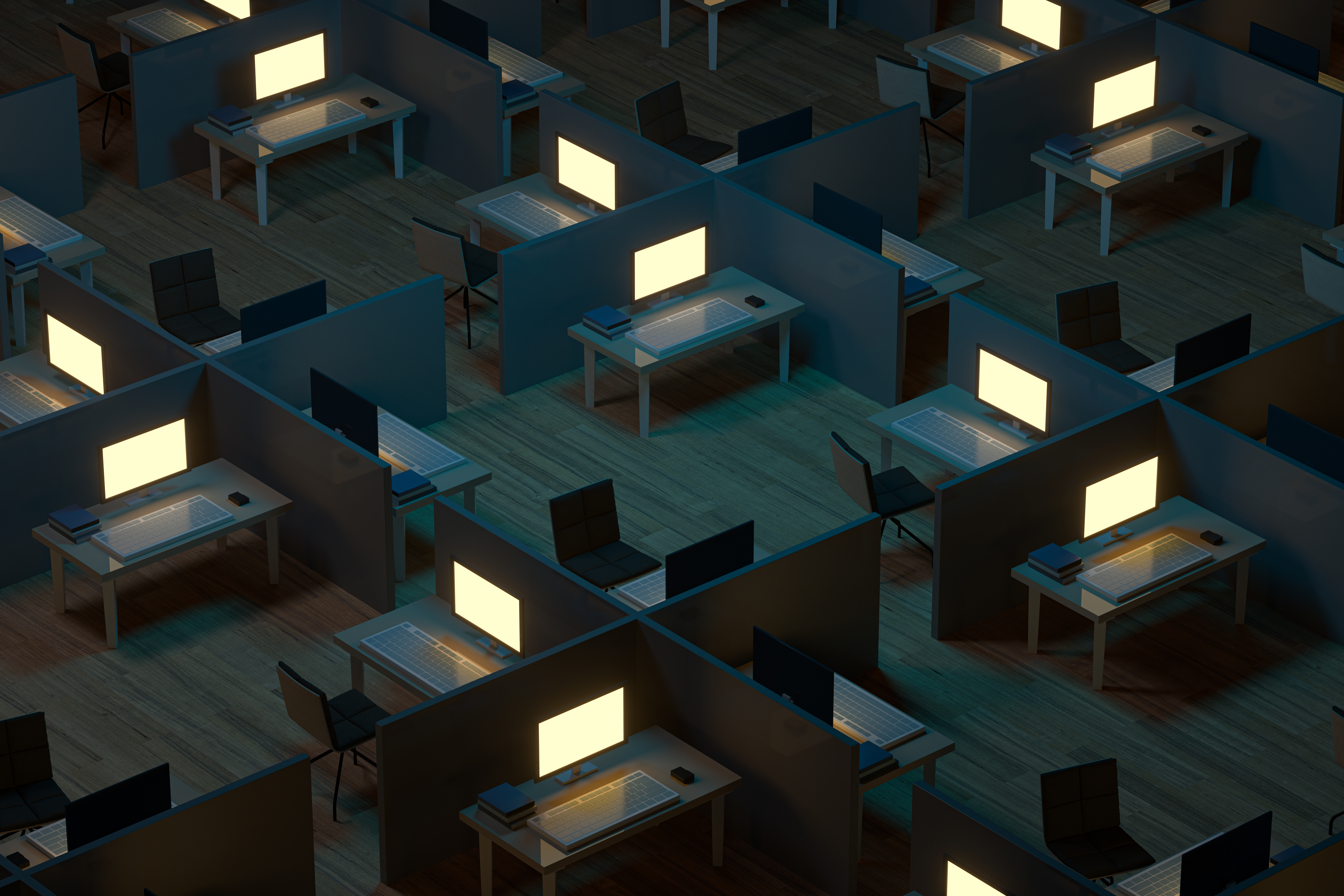 Standortbezogene Bürokultur
Homeoffice & Büro als Ort für Team- und Creative Space
3. Arbeit im Wandel
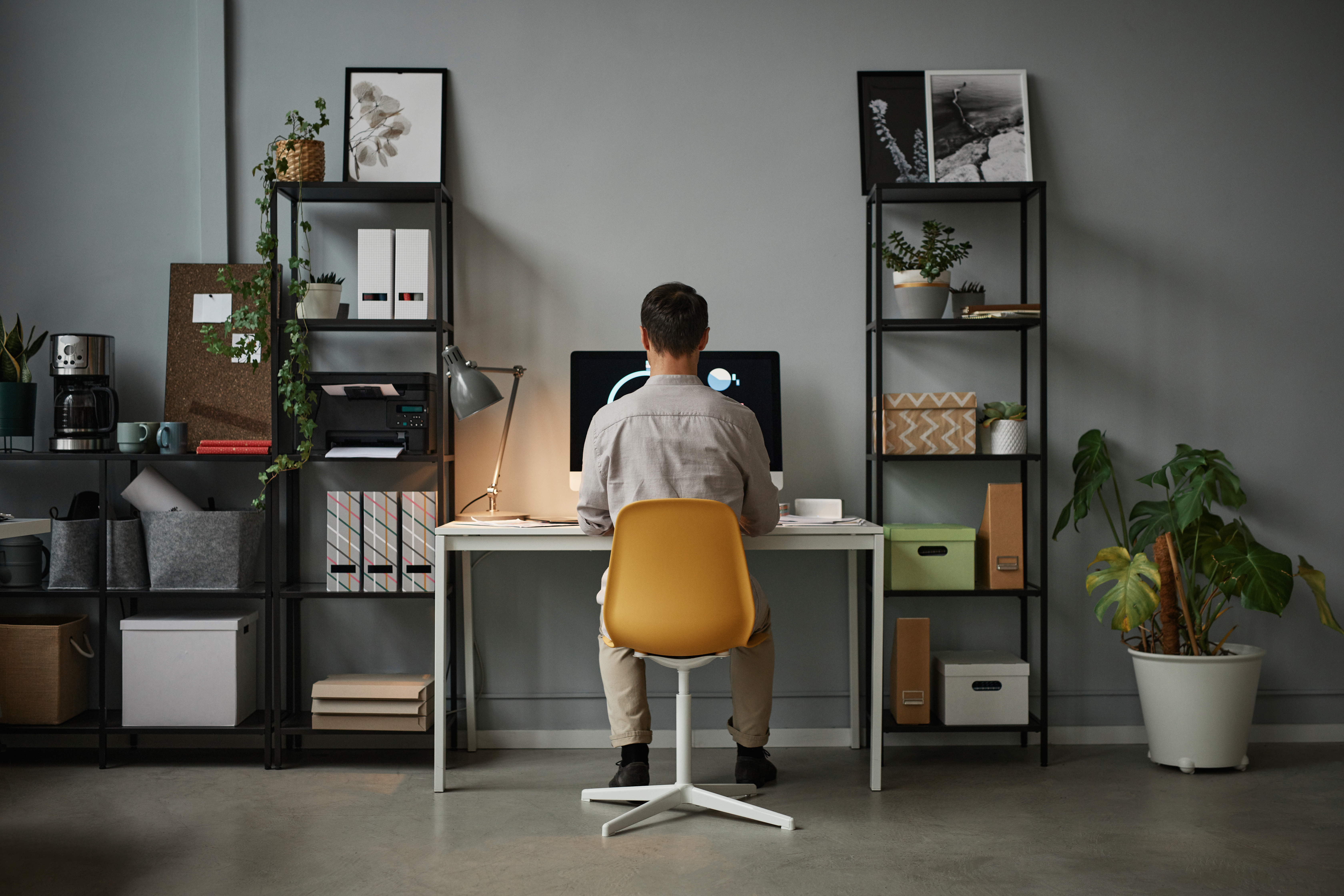 Standortbezogene Bürokultur
Homeoffice & Büro als Ort für Team- und Creative Space
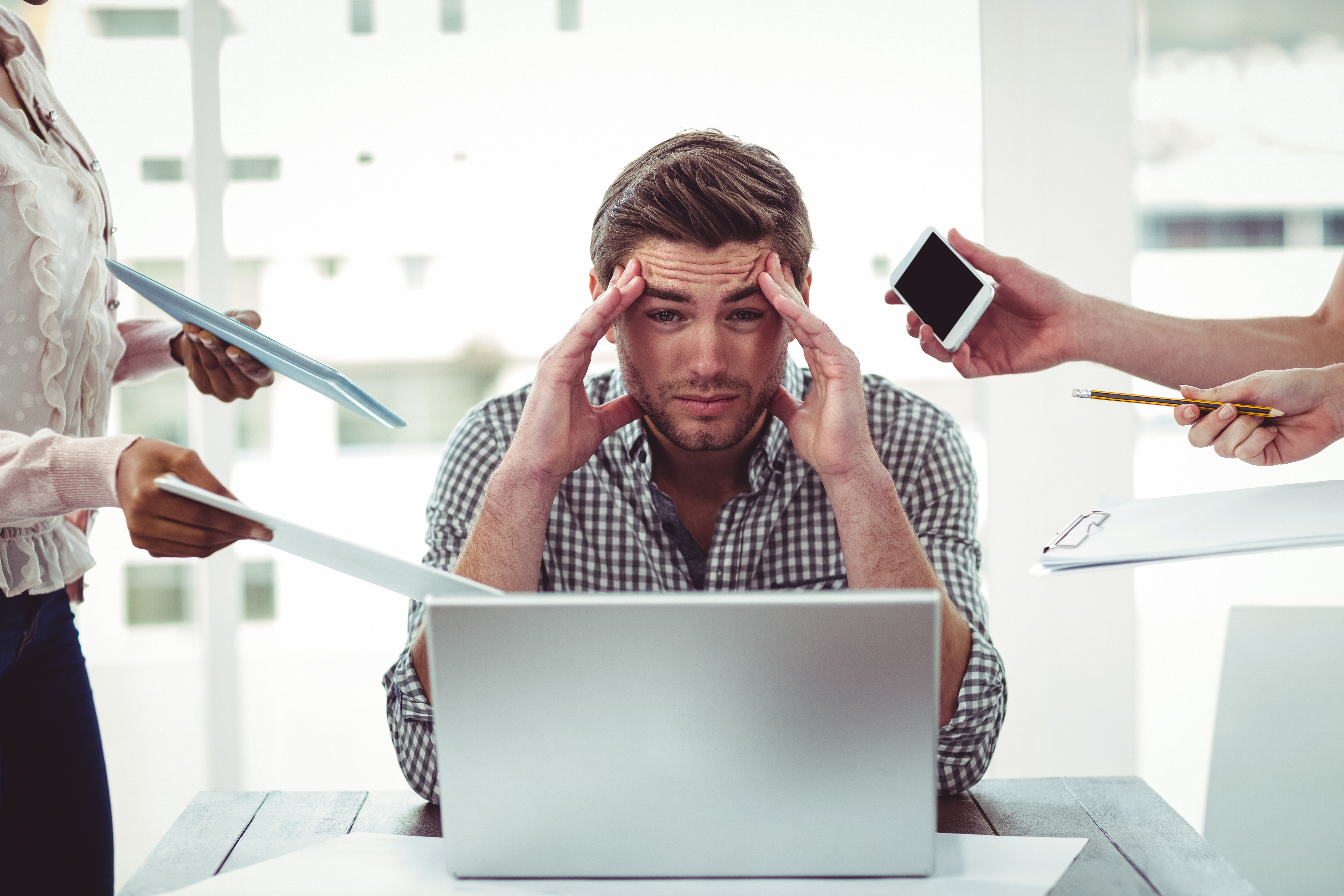 „WORKPLACE TO SURVIVE“
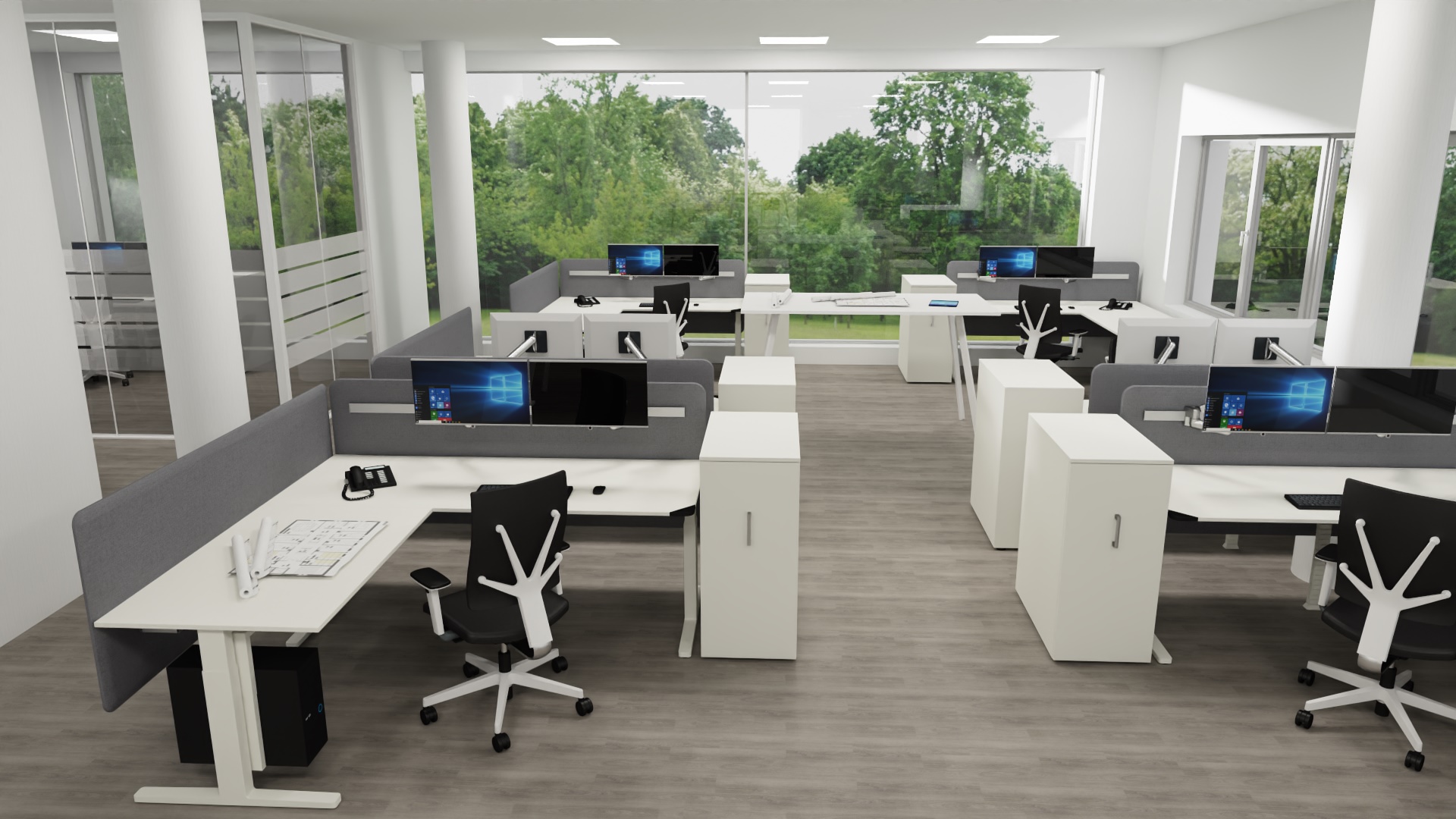 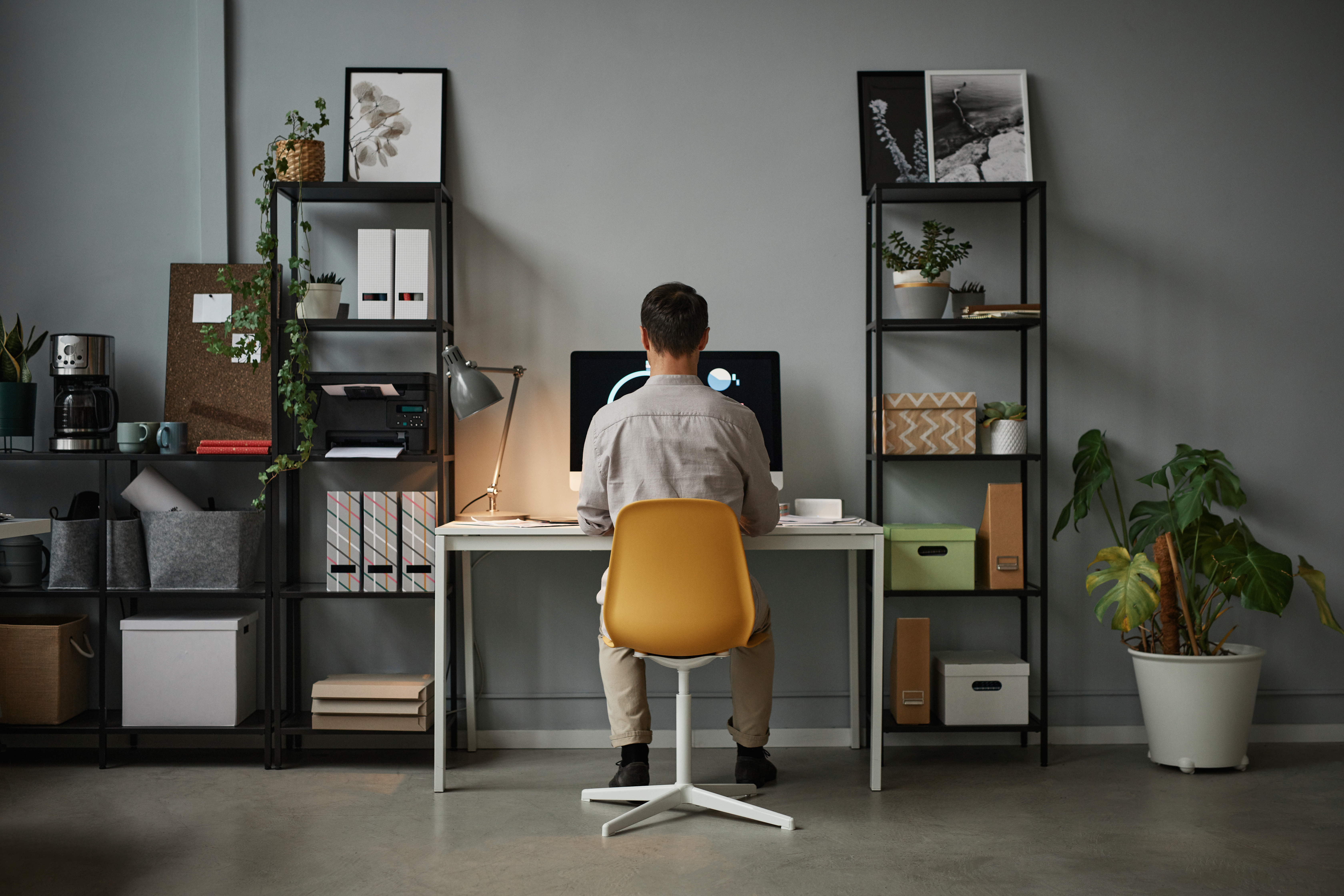 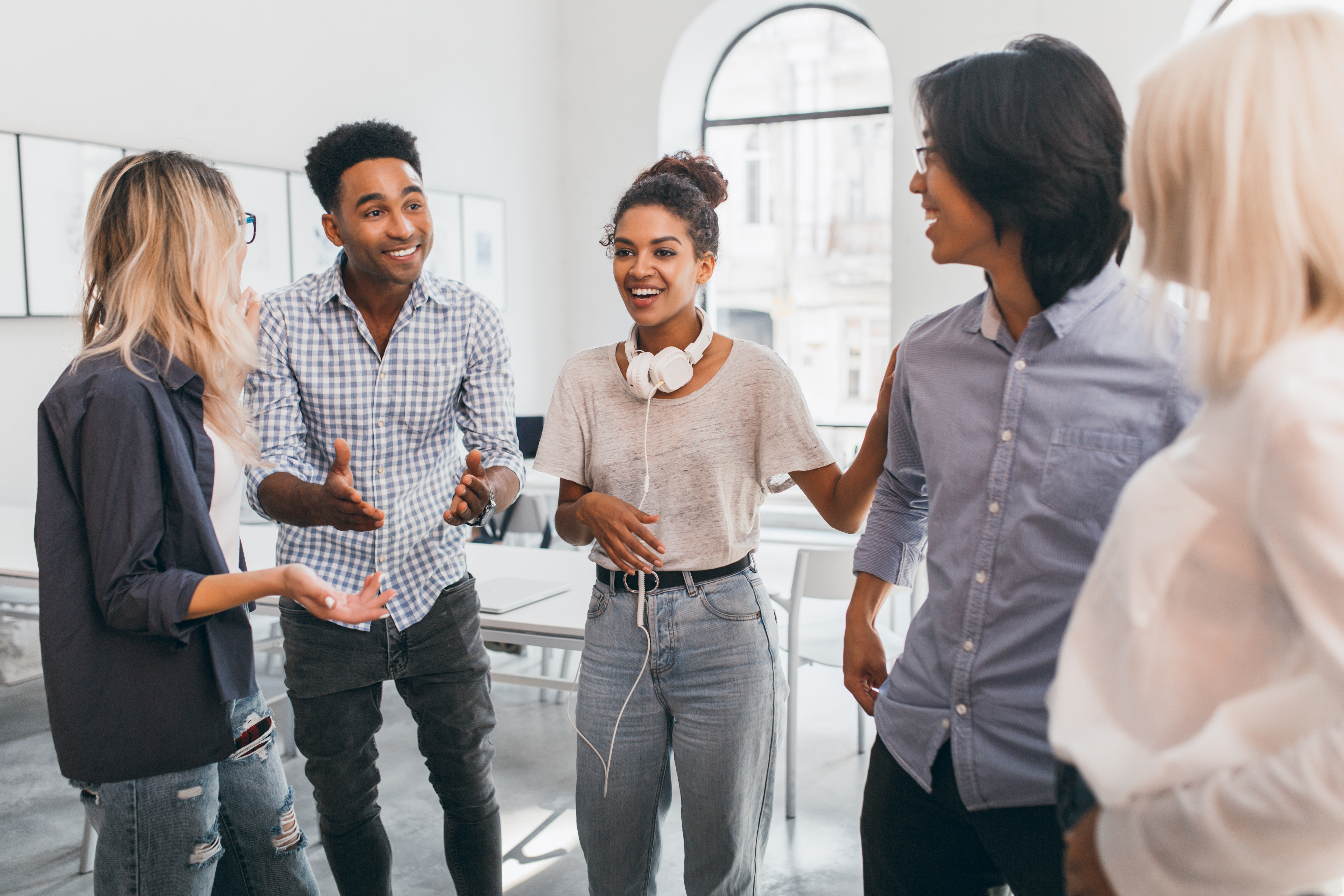 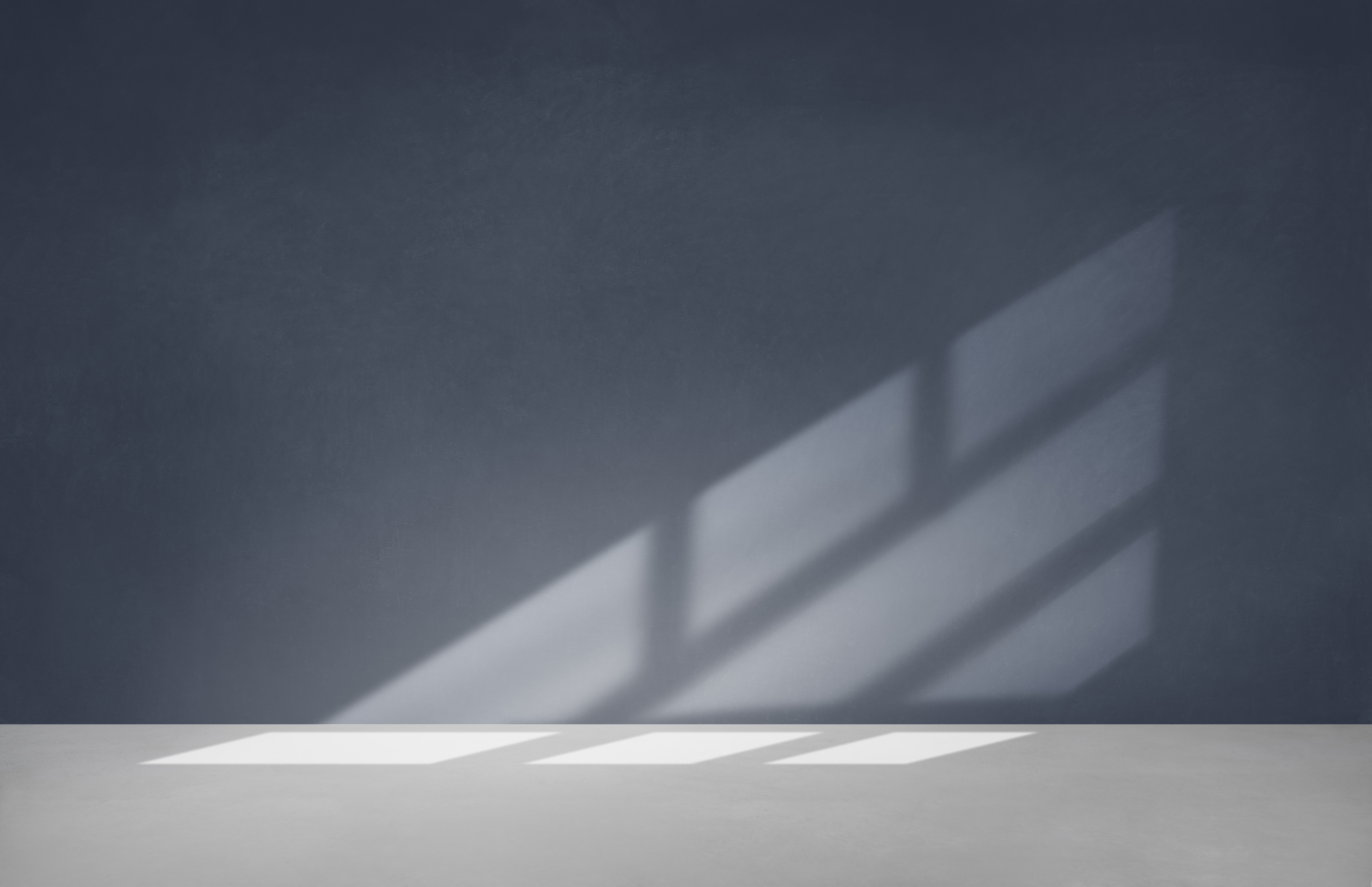 Vielen Dank für Ihre Aufmerksameit
„WORKPLACE AS A SERVICE“
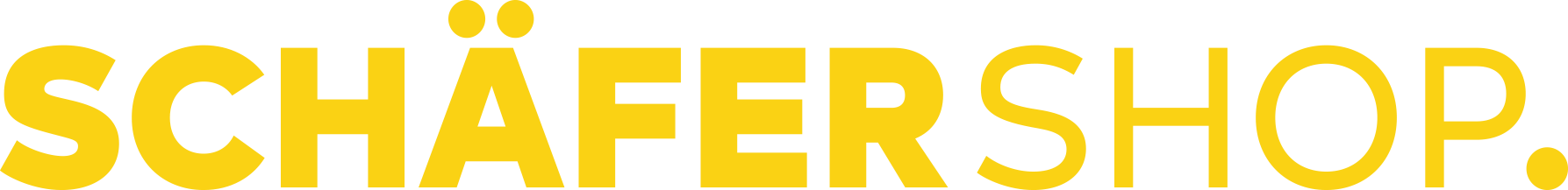